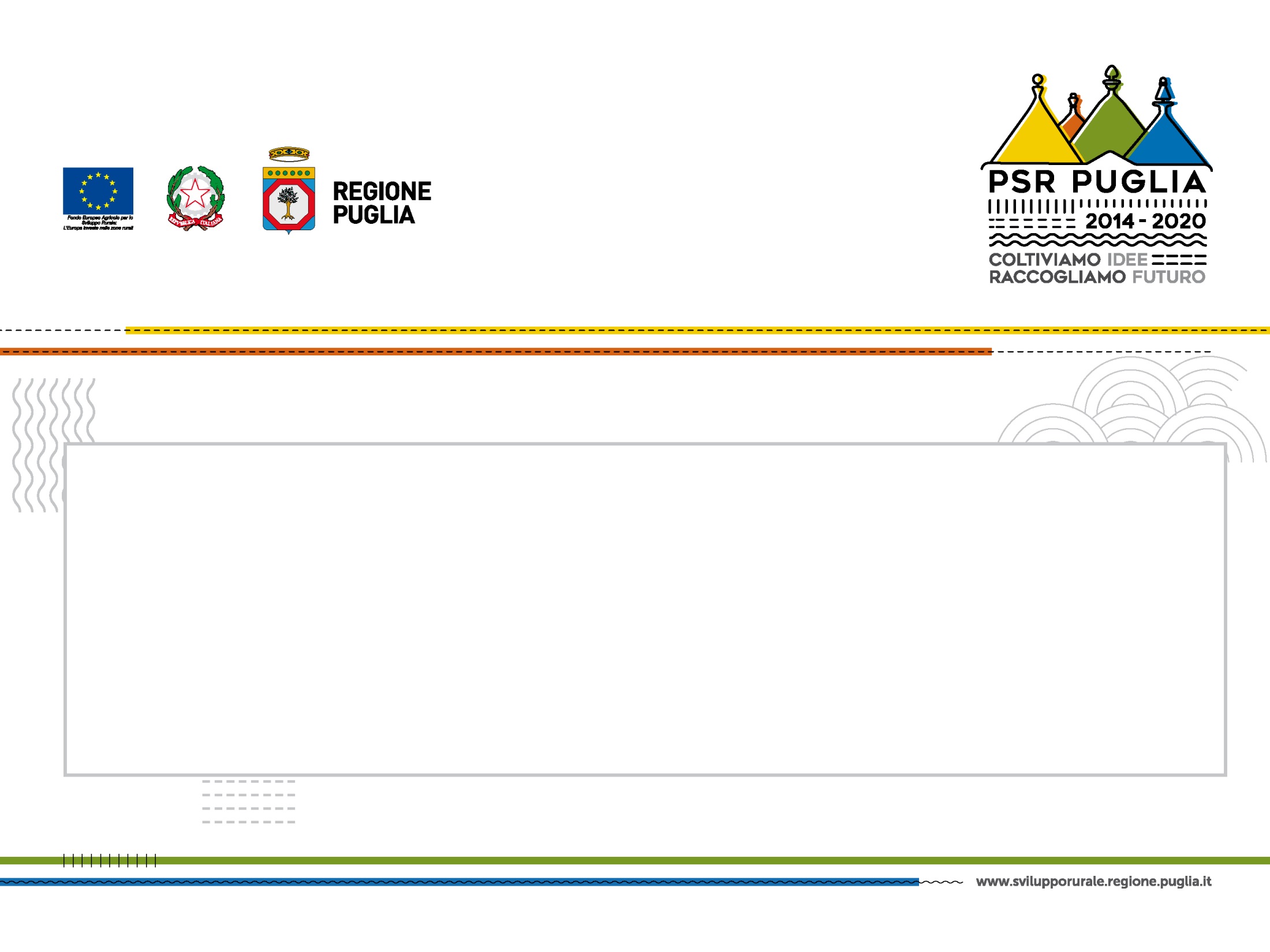 PSR Puglia 2014-2020 

AVVISO PUBBLICO

SOTTOMISURA 5.2
SOSTEGNO A INVESTIMENTI PER IL RIPRISTINO DEI TERRENI AGRICOLI E DEL POTENZIALE PRODUTTIVO DANNEGGIATI DA CALAMITÀ NATURALI, AVVERSITÀ ATMOSFERICHE ED EVENTI CATASTROFICI
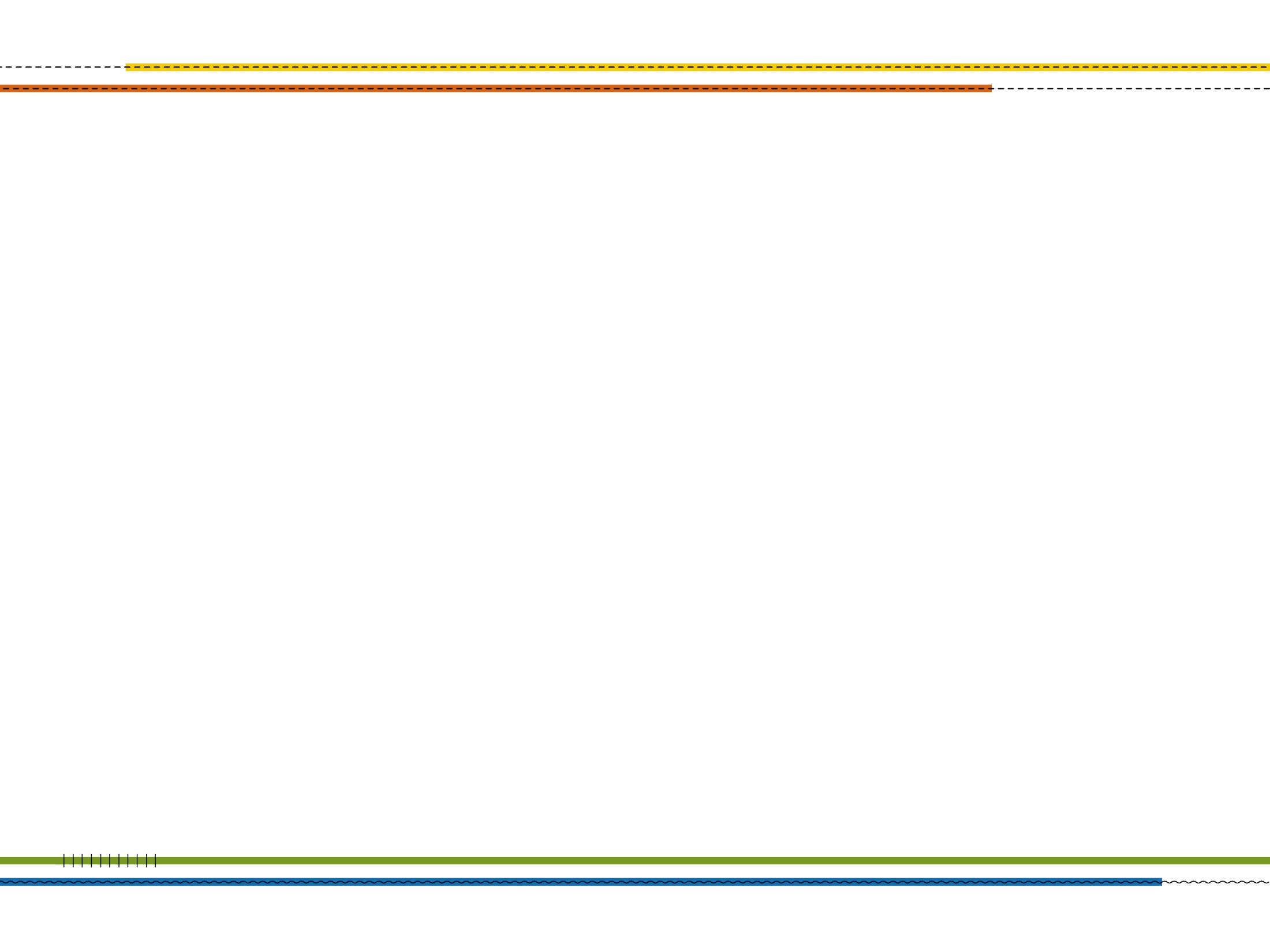 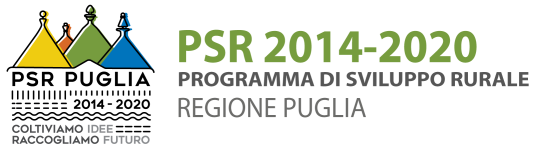 FINALITÀ
L’Avviso mira a sostenere gli investimenti per il ripristino del potenziale produttivo olivicolo danneggiato/distrutto dalla diffusione della fitopatia causata da Xylella fastidiosa sub specie pauca ceppo CoDiRO, limitando gli interventi alla sostituzione degli olivi danneggiati e/o distrutti con varietà di olivo riconosciute tolleranti/resistenti al batterio.
attenzione
L’Avviso è emesso nelle more del recepimento da parte del MIPAAF della Decisione (UE) 2352/2017 e dell’approvazione delle modifiche del PSR Puglia 2014-2020 in corso d’opera e dei relativi criteri di selezione.
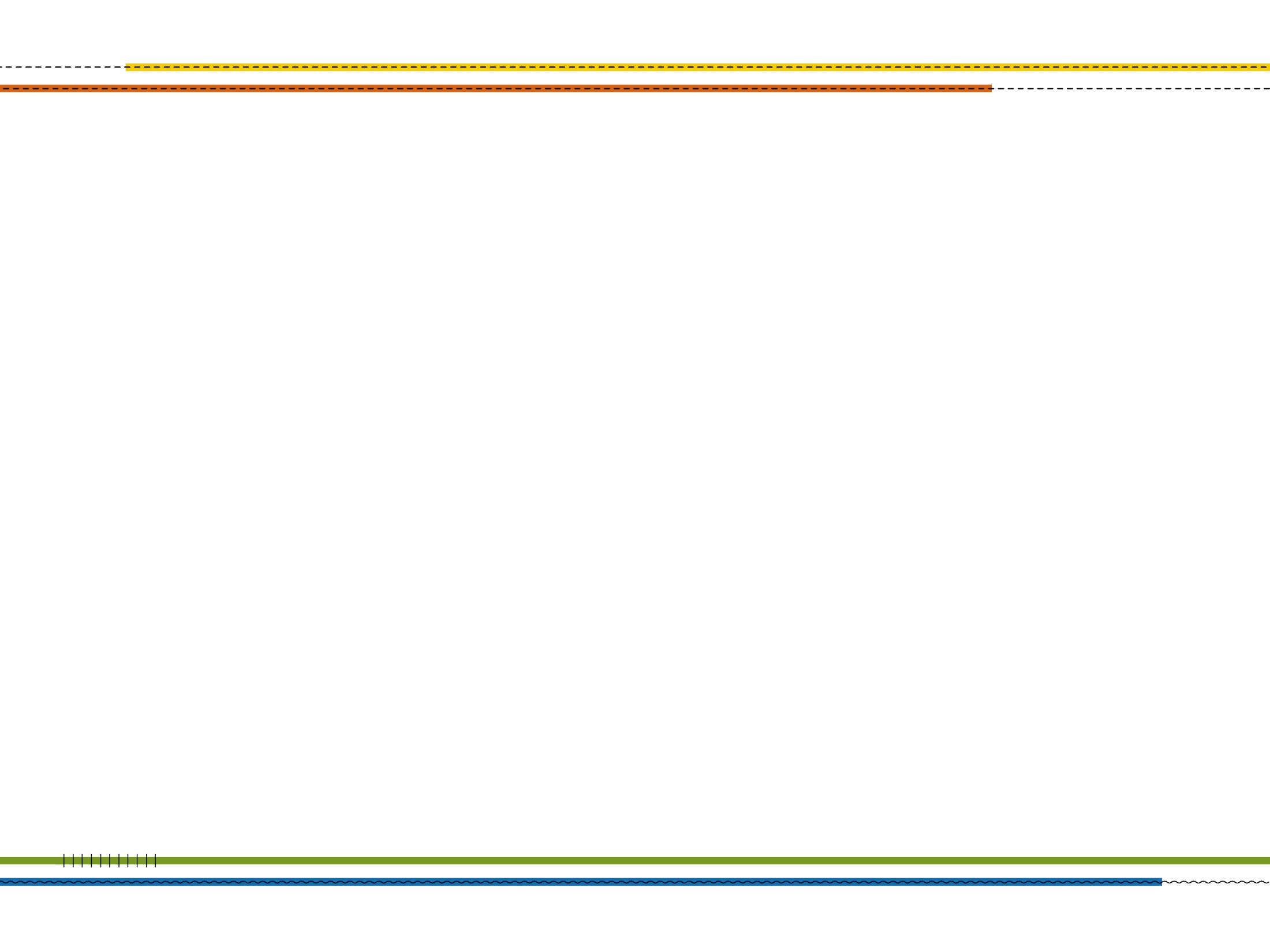 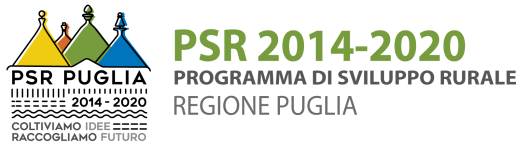 DOTAZIONE FINANZIARIA
LOCALIZZAZIONE
Zona Delimitata Infetta come da Determinazione del Dirigente Sezione Osservatorio Fitosanitario del 10/02/2017 n. 16 “D. Lgs. 214/2005 – Decisione di esecuzione (UE) 2015/789 e s.m.i. – Aggiornamento delle aree delimitate alla sottospecie pauca ceppo CoDiRO di Xylella fastidiosa”.
BENEFICIARI
Agricoltori Attivi 
- sono esclusi gli Enti Pubblici -
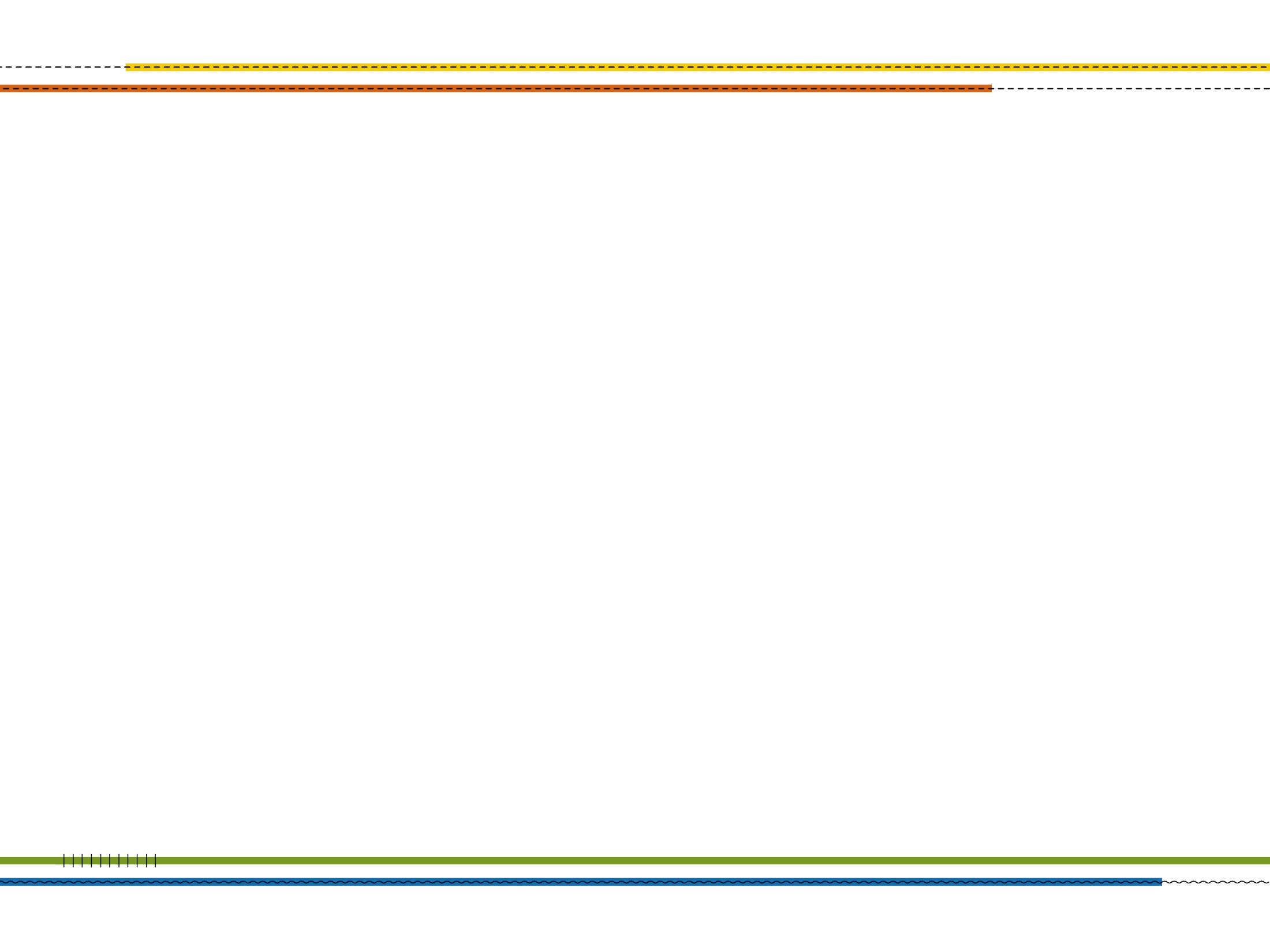 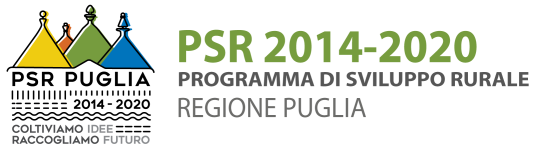 CONDIZIONI DI AMMISSIBILITÀ
Il sostegno è concesso ad Agricoltori Attivi che conducono un’azienda ricadente in Zona Delimitata Infetta che deve aver subito distruzione/danneggiamento del valore economico del patrimonio olivicolo aziendale non inferiore al 30%.
Un olivo si ritiene danneggiato nel momento stesso in cui si individua la presenza dell’infezione. Pertanto, un olivo è danneggiato se infetto, indipendentemente dal livello di avanzamento della malattia. 
In ragione della particolare epidemiologia della malattia infettiva, un oliveto si ritiene danneggiato se è presente almeno una pianta danneggiata all’interno di una particella o settore dell’appezzamento omogeneo.
È preclusa la partecipazione all’Avviso Sottomisura 5.2 ai soggetti che non hanno ottemperato alle prescrizioni previste dalle Misure Fitosanitarie vigenti, ai sensi della L. R. n. 4 del 29 marzo 2017 “Gestione della batteriosi da Xylella fastidiosa nel territorio della Regione Puglia”.
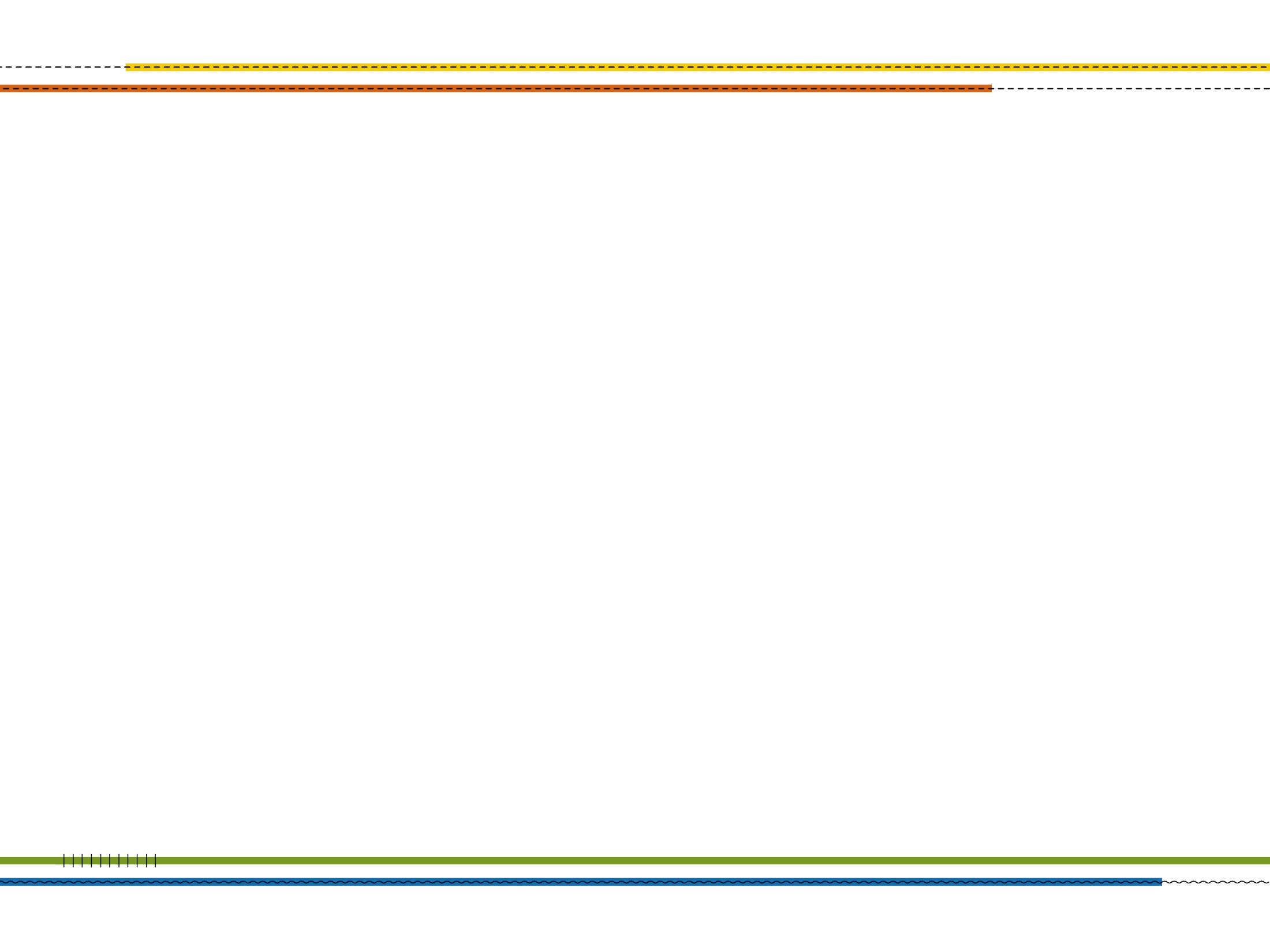 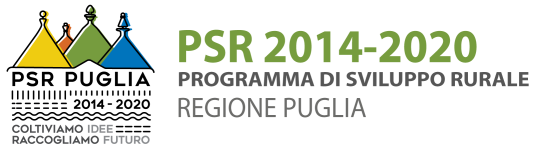 CRITERI DI SELEZIONE
Il punteggio minimo per accedere al finanziamento è pari a 20 Punti.
A parità di punteggio, sarà data priorità alle Domande di Sostegno che richiedono un investimento minore.
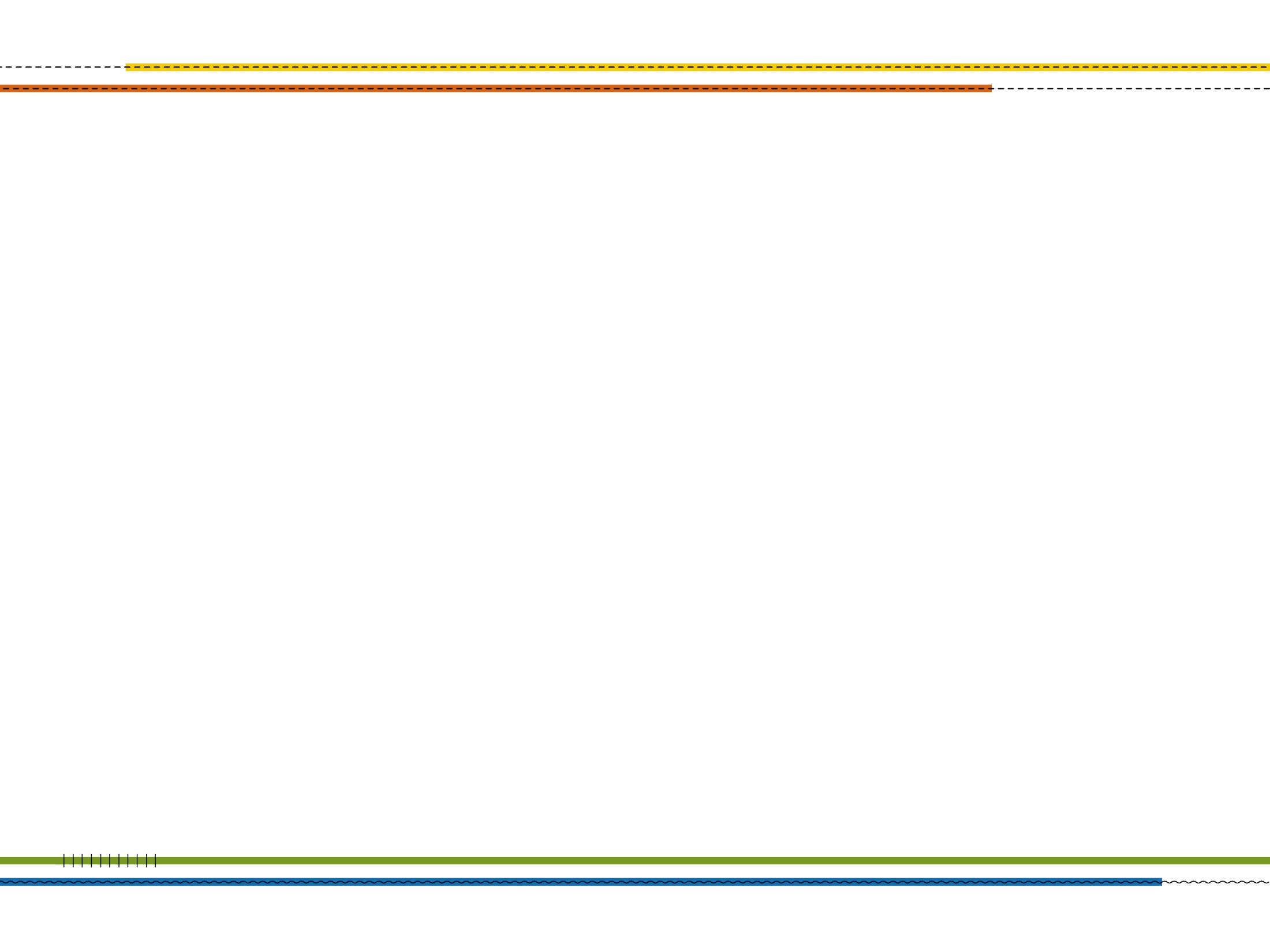 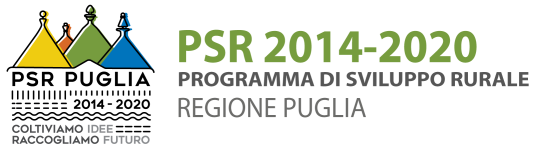 INTERVENTI
Ripristino dei terreni agricoli e del potenziale produttivo danneggiato e/o distrutto: è consentita esclusivamente la sostituzione di impianti di uliveto danneggiati o distrutti con varietà tolleranti/resistenti della stessa specie.
TIPOLOGIA ED ENTITÀ DEL SOSTEGNO
Aliquota di sostegno : 100%

Limite minimo sostegno per  beneficiario: € 2.000,00 (duemila)
Limite massimo  sostegno per  beneficiario: € 500.000,00  (cinquecentomila)
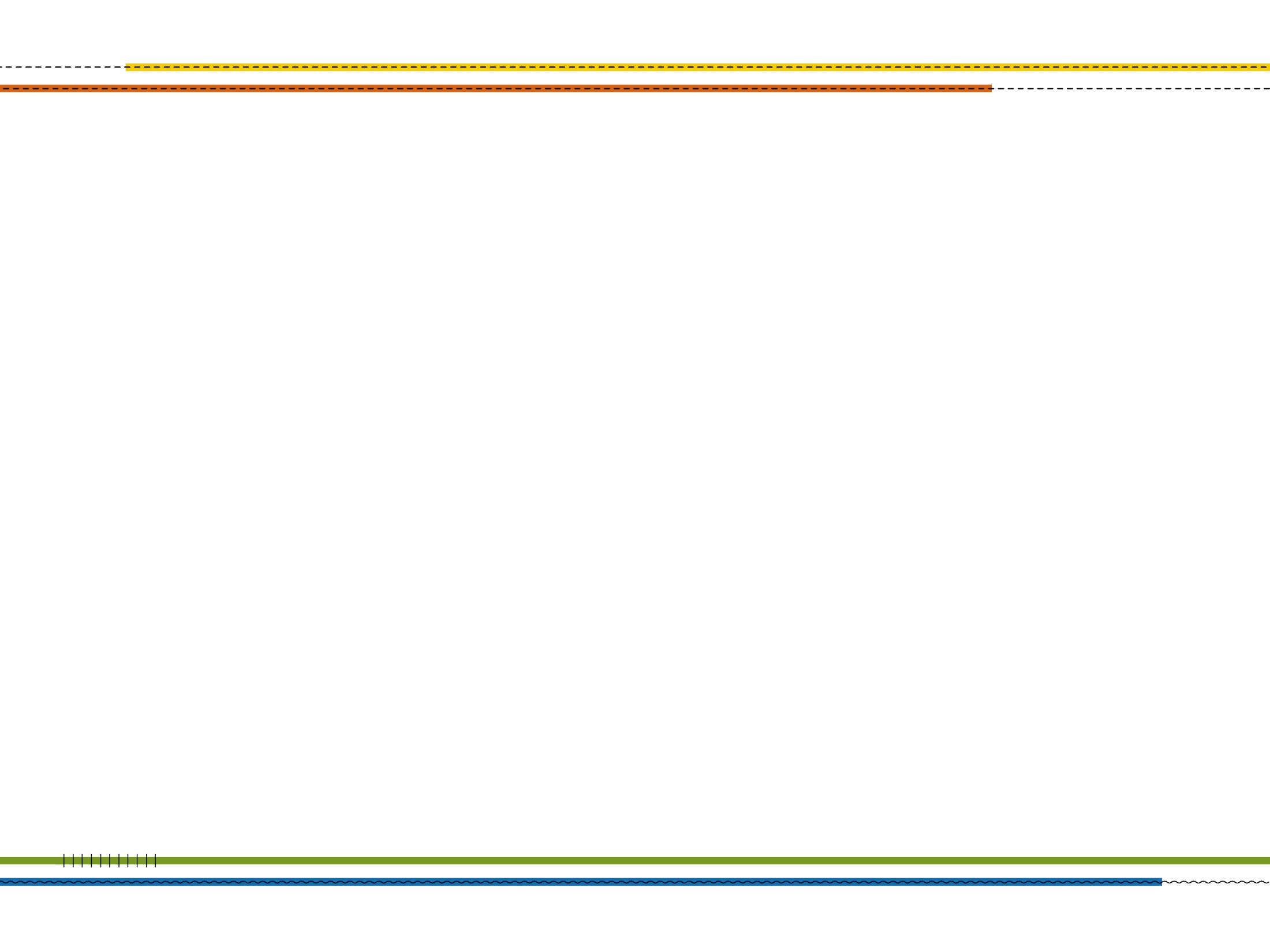 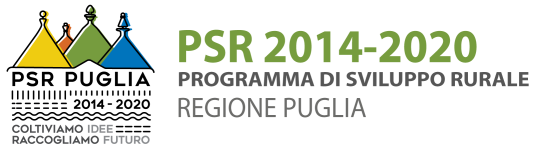 RICONOSCIMENTO DANNO
Il sostegno ha come parametro la pianta ed è misurato sulla base del valore di ripristino onnicomprensivo, calibrato in funzione della densità di impianto. Si prefigura un sostegno per pianta accertata danneggiata/distrutta secondo quanto dettagliato nella tabella seguente:
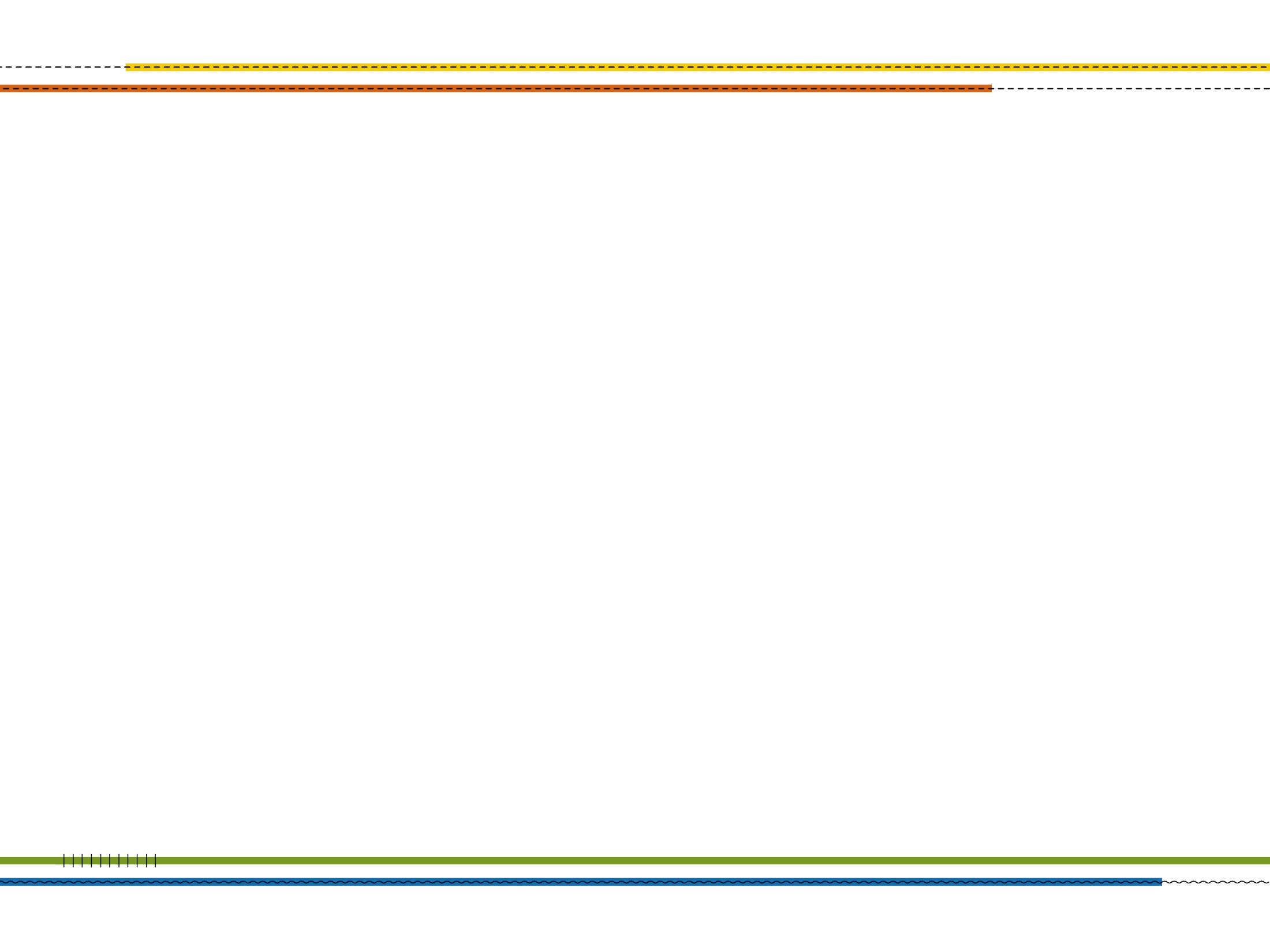 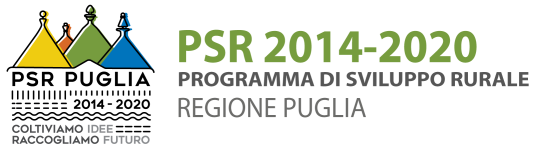 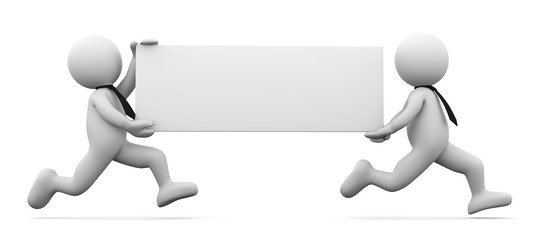 Grazie per l’attenzione!